2-1-1 as a Source of Health and Human Services DAta
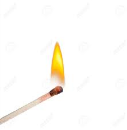 October 21-23, 2015
Community Research Partners
Who we are:
501(c)(3) founded in 2000
Our Mission: Strengthen communities through data, information, and knowledge
Our Partners:
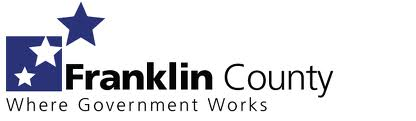 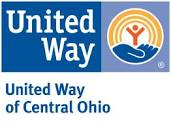 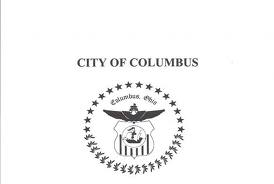 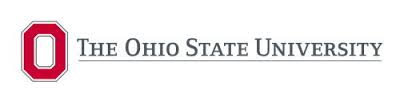 What We Do
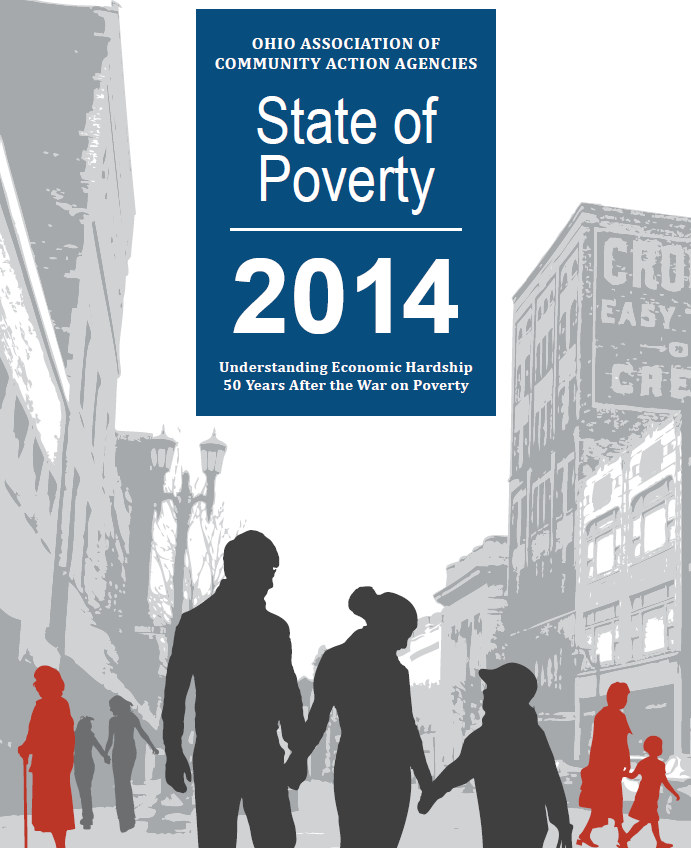 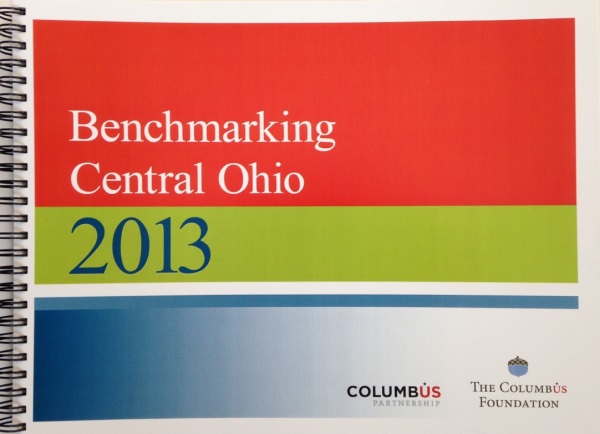 What We Do
Evaluate data or programs 
Literature reviews
Case studies
Conduct focus groups and surveys 
Mapping 
Conduct field work/field surveys 
Create data dashboards and visualization
American Community Survey
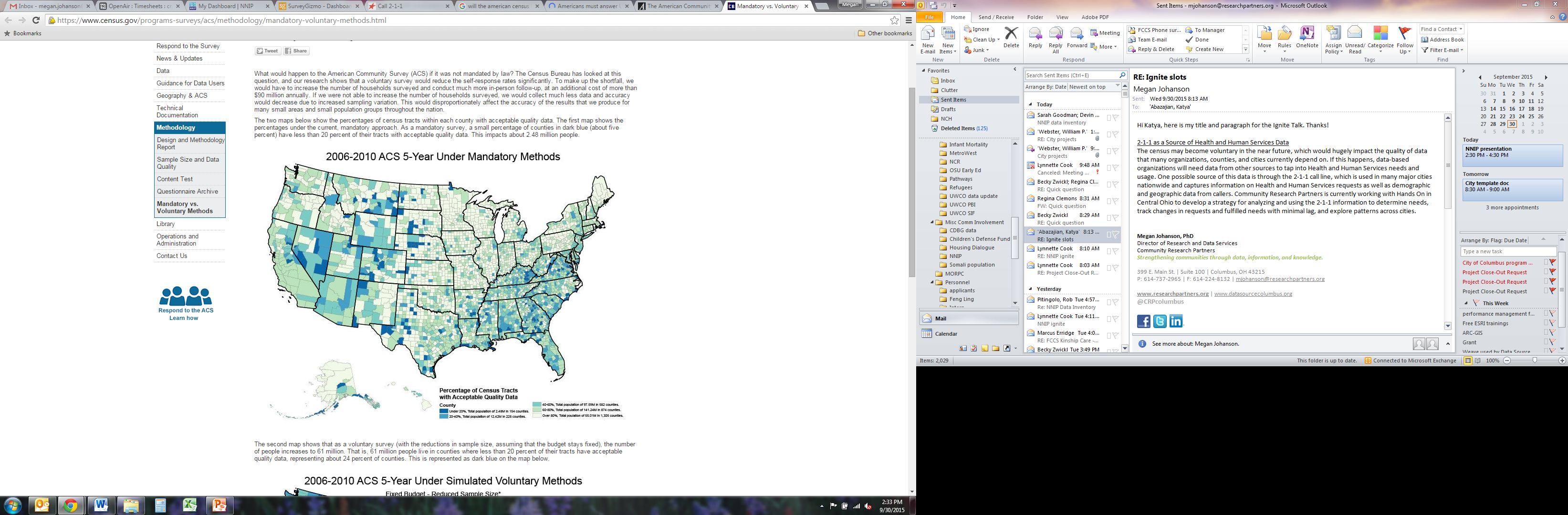 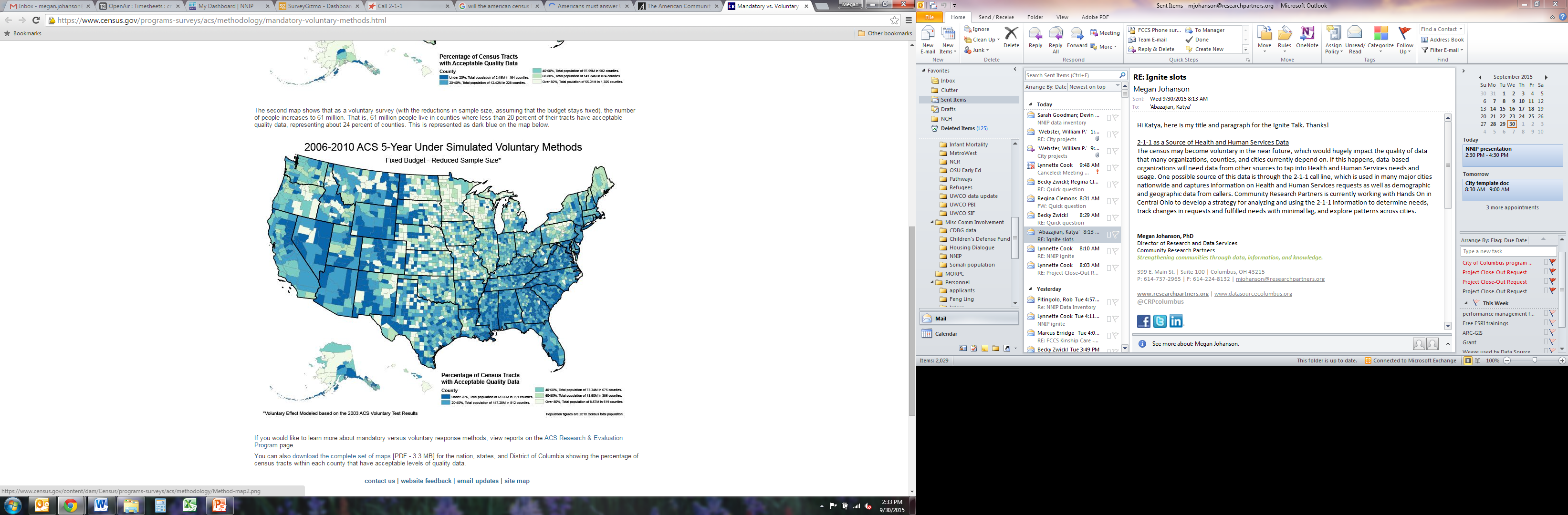 https://www.census.gov/programs-surveys/acs/methodology/mandatory-voluntary-methods.html
2-1-1 Call Line
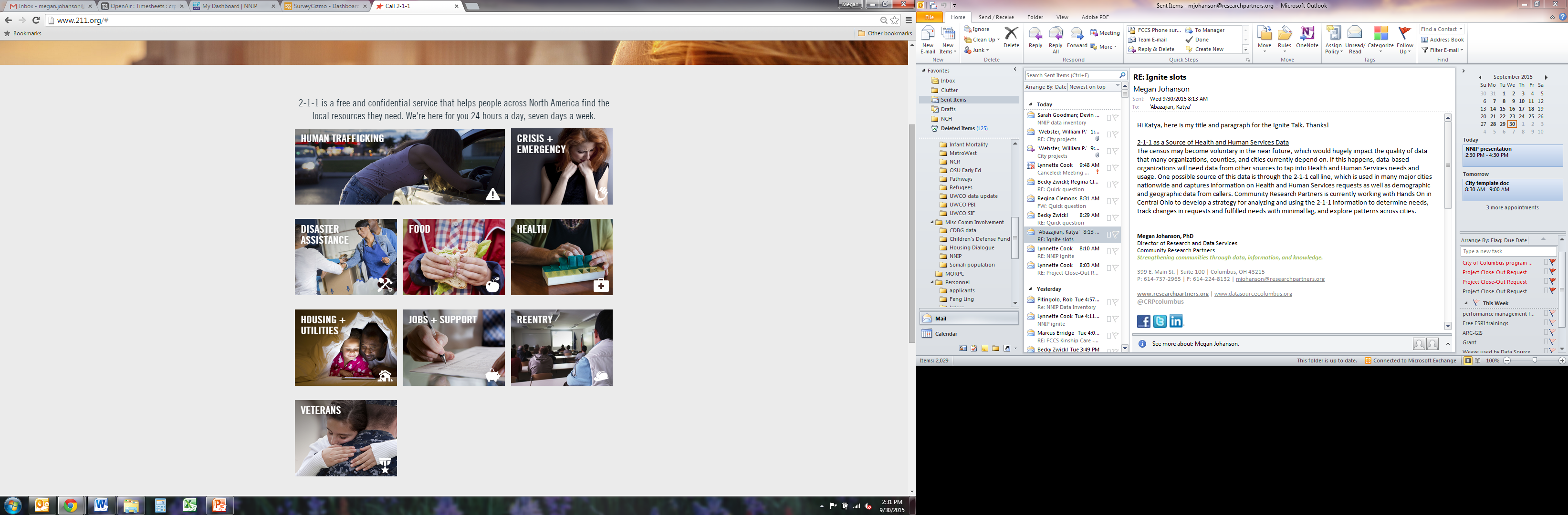 Hands On Central Ohio
Client details
Zip code
Age
Income
Language spoken 
Household size
Race
Minor child in household
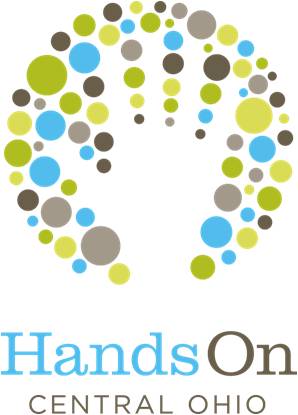 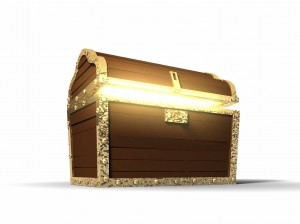 What are the needs?
Food
Assistance paying bills
Medical needs
Shelter
Shelter for Men
Community Shelter for Women 
Emergency Housing Services 
Transitional Housing Program
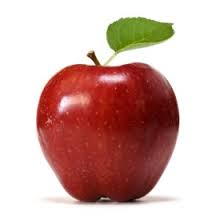 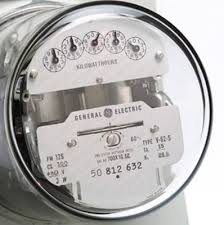 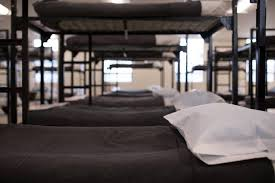 Are resources available where there are needs?
Pros:
Hands On has useful data

CRP has data experts

Data currently unused

Rapid data updates
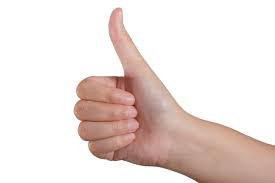 Cons:
lose 3rd party evaluator perspective?

Not representative sample of population

2-1-1 not in every city

No consistent cycle for funding
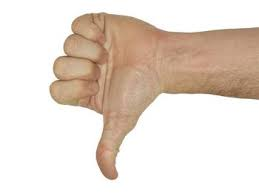 Questions we could answer
Are there patterns in needs (e.g., housing first, food first?)

Who are the callers not following up on referrals?

Does the percent of successful referrals differ by category?

And more
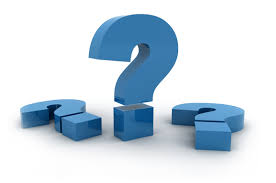 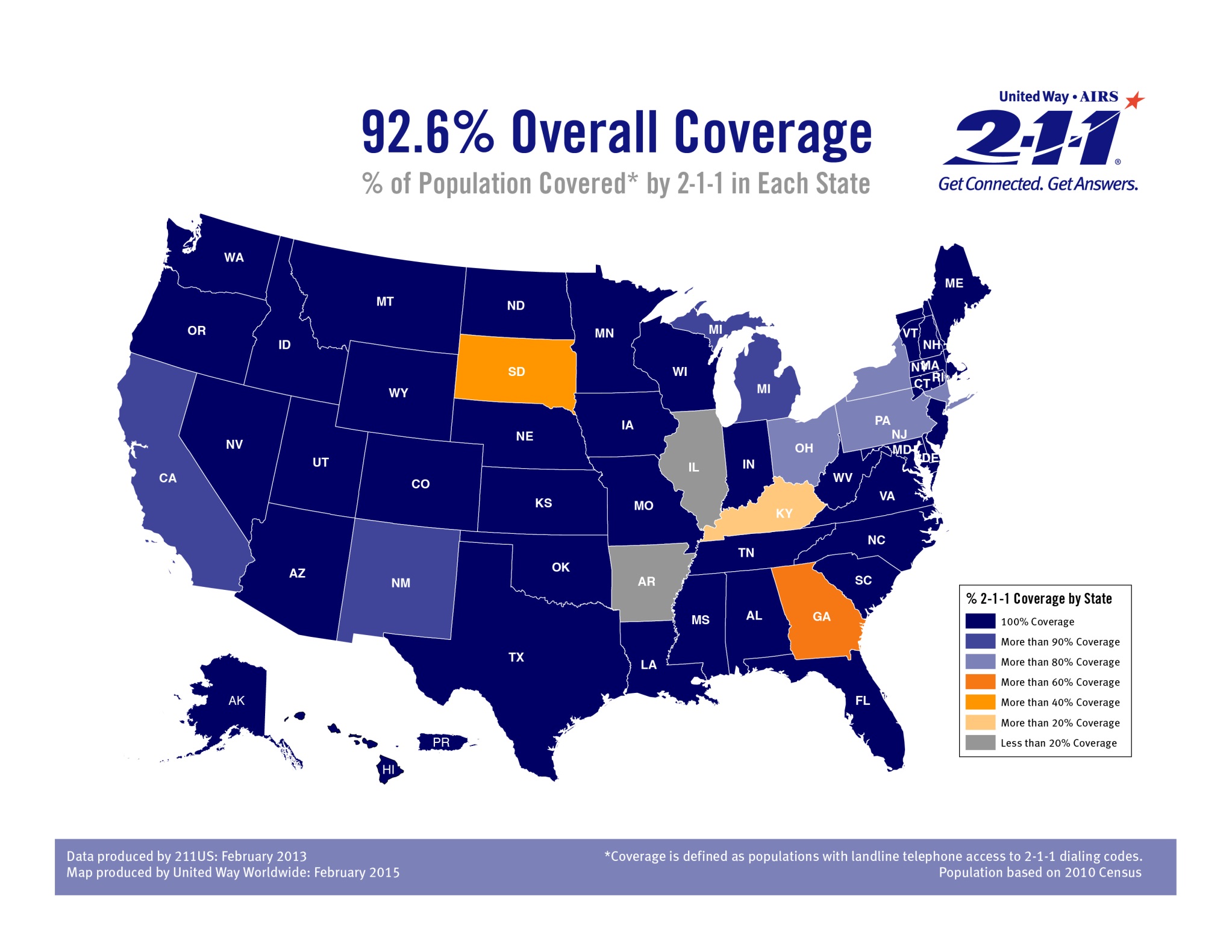 Contact information
Megan Johanson, PhD
Director of Research and Data Services
P: 614-737-2965
mjohanson@researchpartners.org 

Community Research Partners
399 East Main Street, Suite 100
Columbus, Ohio 43215
www.researchpartners.org 
@CRPColumbus